Unternehmensführung– Dozentenmaterialien –Abbildungen
Quelle:  	Exler					Controllingorientiertes			Finanz- und Rechnungs-
		wesen
		mit einer durchgängigen Fallstudie
		2., vollständig aktualisierte Auflage 2015
		978-3-482-57622-5
© 2017 NWB Verlag
Dozentenmaterial NWB Studium
InhaltDie Nummerierung der Abbildungen entspricht der Darstellung im Buch.
ABB. 1: 	Der Wertschöpfungskreislauf				
ABB. 3: 	Die Controlling-Ansätze						
ABB. 4: 	Das Rechnungswesensystem			
ABB. 6: 	Der Jahresabschluss
ABB. 7:	 Die Bestands- und Erfolgskonten
ABB. 10: 	Die Umsatzsteuer
ABB. 11: 	Die Personenkonten
ABB. 40: 	Das Finanzkennzahlensystem
ABB. 42: 	Die Zusammensetzung des wirtschaftlichen Eigenkapitals
ABB. 51: 	Die Kapitalströme im Wertumlaufmodell
ABB. 53: 	Die Finanzierungsvarianten mit ihren Auswirkungen auf die Bilanz
ABB. 73: 	Der Kreditprüfungsprozess
ABB. 85: 	Das Controlling-System				
ABB. 88: 	Das Break-Even-Diagramm			
ABB. 90: 	Die Finanzplanung
ABB. 95: 	Die Verfahren der Investitionsrechnung
ABB. 96: 	Der Kapitalwert als die Summe der Barwerte
ABB. 97:	Die Break-Even-Leistung
ABB. 100: 	Das Shareholder Value-Konzept von Rappaport
ABB. 101:	Die Wertsteigerungsspirale
ABB. 102:	Die Bereinigungsgrößen
ABB. 120: Die Steuerungspyramide
ABB. 121: 	Die Unterlagen für ein Unternehmensexposé
ABB. 122:	Die Gliederung eines Unternehmensexposé
ABB. 123:	Die Unterscheidung „Share Deal“ und „Asset Deal“
© 2017 NWB Verlag
Dozentenmaterial NWB Studium
ABB. 1: 	Der Wertschöpfungskreislauf
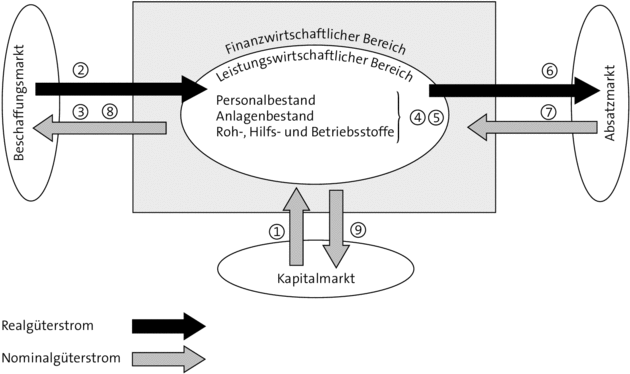 (1) Beschaffung von Eigen- und Fremdkapital auf dem Kapitalmarkt (Finanzierung)
(2) Beschaffung von Produktionsfaktoren auf dem Beschaffungsmarkt
(3) Bezahlung der Produktionsmittel (Investition)
(4) Produktion im Sinne einer technologischen Transformation
(5) Zwischenlagerung der Fertigfabrikate
(6) Absatz der Fertigfabrikate
(7) Geldeingang des Verkaufserlöses (Desinvestition)
(8) Reinvestition
(9) Kapitalbedienung in Form von Zins, Tilgung sowie Tantieme (Definanzierung)
Quelle: 	Exler, Controllingorientiertes Finanz- und Rechnungswesen,	5. Auflage 2015, Seite 1
© 2017 NWB Verlag
Dozentenmaterial NWB Studium
ABB. 3: 	 Die Controlling-Ansätze
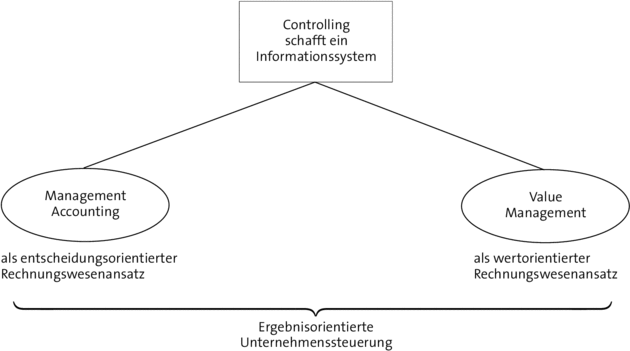 Quelle: 	Exler, Controllingorientiertes Finanz- und Rechnungswesen,	5. Auflage 2015, Seite 5
© 2017 NWB Verlag
Dozentenmaterial NWB Studium
ABB. 4: 	 Rechnungswesensystem
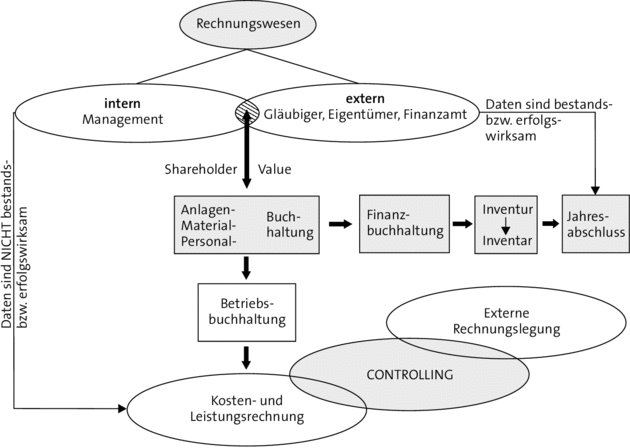 Quelle: 	Exler, Controllingorientiertes Finanz- und Rechnungswesen,	5. Auflage 2015, Seite 8
© 2017 NWB Verlag
Dozentenmaterial NWB Studium
ABB. 6: 	 Der Jahresabschluss
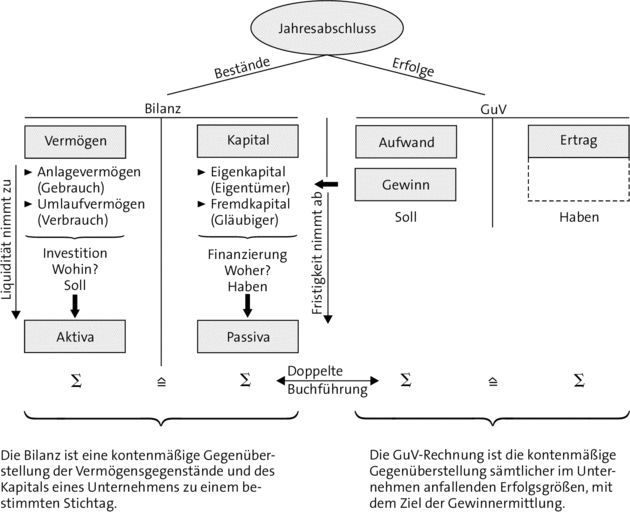 Quelle: 	Exler, Controllingorientiertes Finanz- und Rechnungswesen,	5. Auflage 2015, Seite 11
© 2017 NWB Verlag
Dozentenmaterial NWB Studium
ABB. 7: 	 Die Bestands- und Erfolgskonten
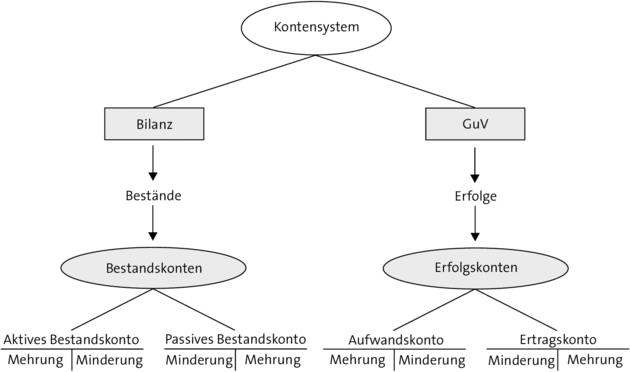 Quelle: 	Exler, Controllingorientiertes Finanz- und Rechnungswesen,	5. Auflage 2015, Seite 16
© 2017 NWB Verlag
Dozentenmaterial NWB Studium
ABB. 10: 	Die Umsatzsteuer
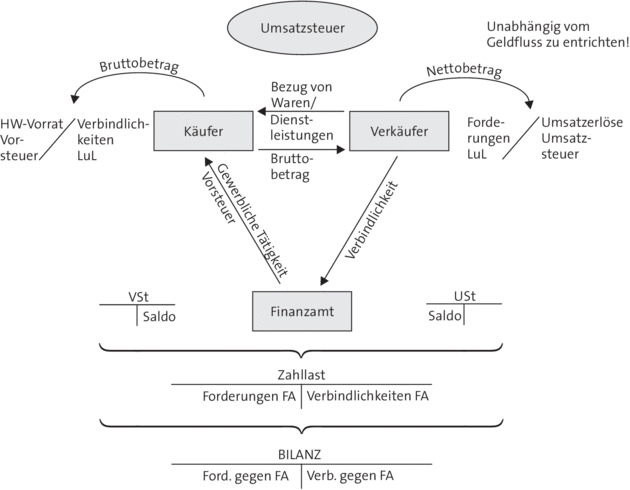 Quelle: 	Exler, Controllingorientiertes Finanz- und Rechnungswesen,	5. Auflage 2015, Seite 24
© 2017 NWB Verlag
Dozentenmaterial NWB Studium
ABB. 11: 	Personenkonten
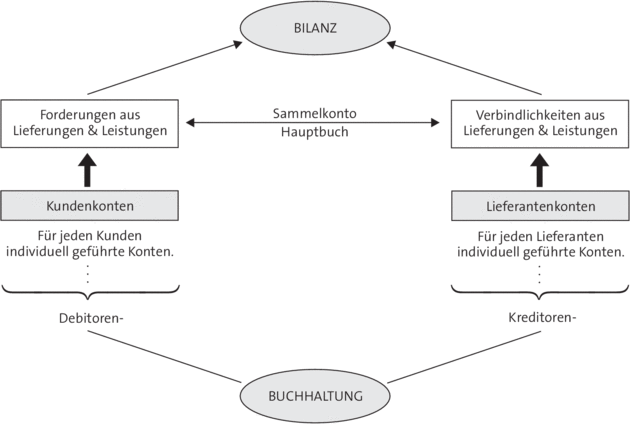 Quelle: 	Exler, Controllingorientiertes Finanz- und Rechnungswesen,	5. Auflage 2015, Seite 26
© 2017 NWB Verlag
Dozentenmaterial NWB Studium
ABB. 40: 	 Das Finanzkennzahlensystem
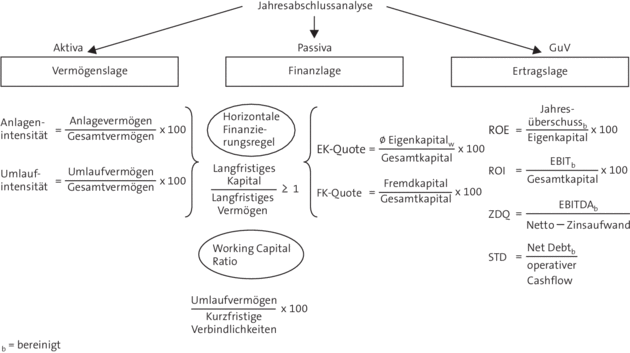 Quelle: 	Exler, Controllingorientiertes Finanz- und Rechnungswesen,	5. Auflage 2015, Seite 97
© 2017 NWB Verlag
Dozentenmaterial NWB Studium
ABB. 42: 	Die Zusammensetzung des wirtschaftlichen 		Eigenkapitals
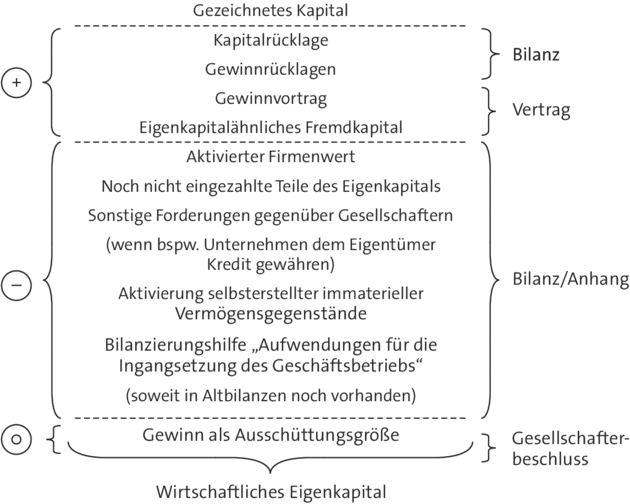 Quelle: 	Exler, Controllingorientiertes Finanz- und Rechnungswesen,	5. Auflage 2015, Seite 108
© 2017 NWB Verlag
Dozentenmaterial NWB Studium
ABB. 51: 	Die Kapitalströme im Wertumlaufmodell
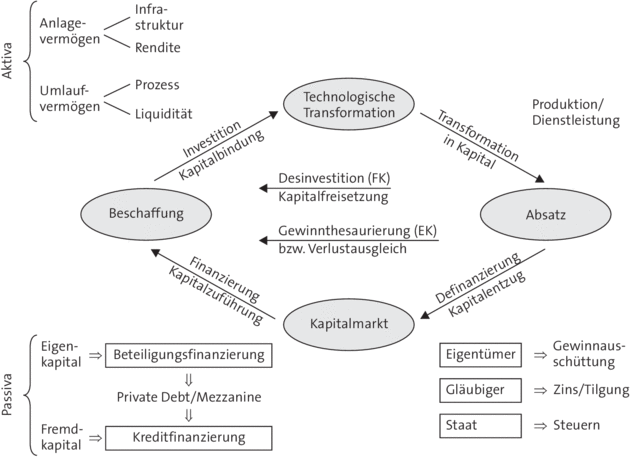 Quelle: 	Exler, Controllingorientiertes Finanz- und Rechnungswesen,	5. Auflage 2015, Seite 138
© 2017 NWB Verlag
Dozentenmaterial NWB Studium
ABB. 53: 	Die Finanzierungsvarianten mit ihren 				Auswirkungen auf die Bilanz
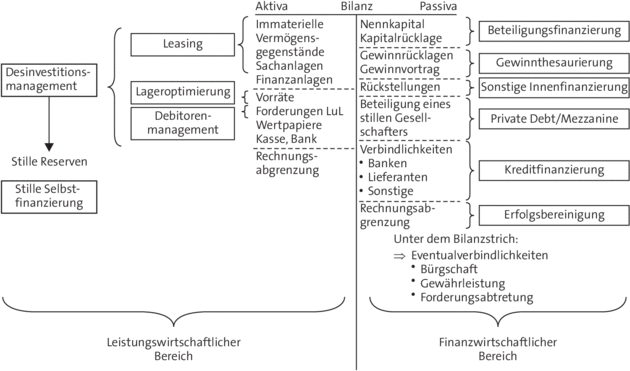 Quelle: 	Exler, Controllingorientiertes Finanz- und Rechnungswesen,	5. Auflage 2015, Seite 141
© 2017 NWB Verlag
Dozentenmaterial NWB Studium
ABB. 73: 	Der Kreditprüfungsprozess
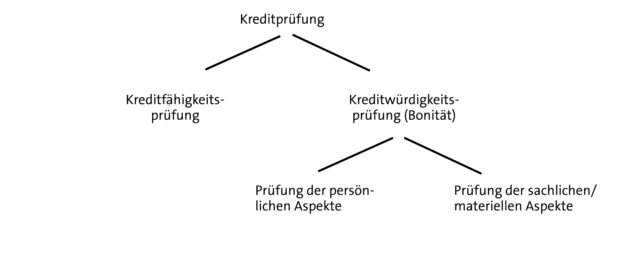 Quelle: 	Exler, Controllingorientiertes Finanz- und Rechnungswesen,	5. Auflage 2015, Seite 182
© 2017 NWB Verlag
Dozentenmaterial NWB Studium
ABB. 85: 	Das Controlling-System
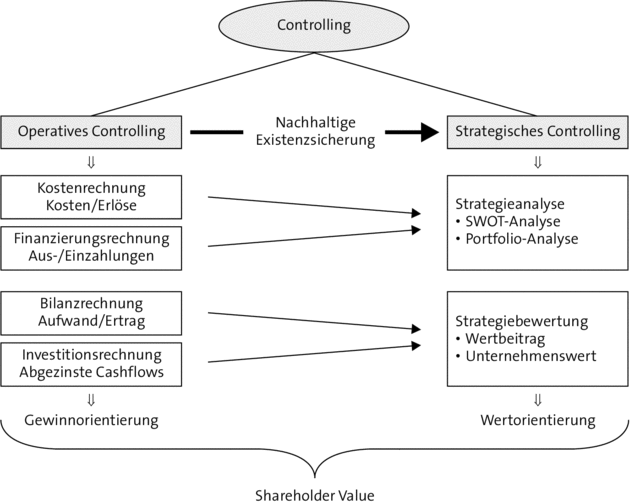 Quelle: 	Exler, Controllingorientiertes Finanz- und Rechnungswesen,	5. Auflage 2015, Seite 231
© 2017 NWB Verlag
Dozentenmaterial NWB Studium
ABB. 88: 	Das Break-Even-Diagramm
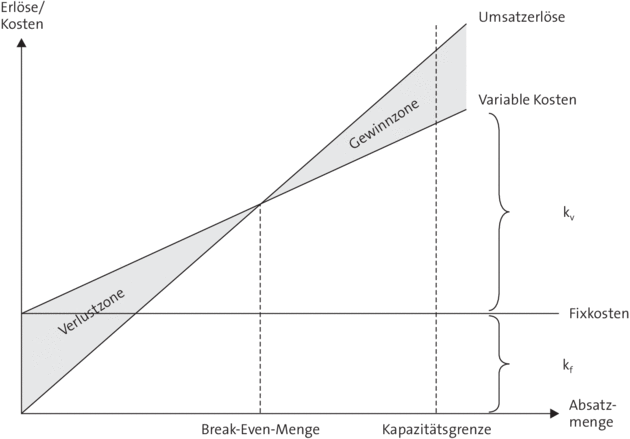 Quelle: 	Exler, Controllingorientiertes Finanz- und Rechnungswesen,	5. Auflage 2015, Seite 242
© 2017 NWB Verlag
Dozentenmaterial NWB Studium
ABB. 90: 	Die Finanzplanung
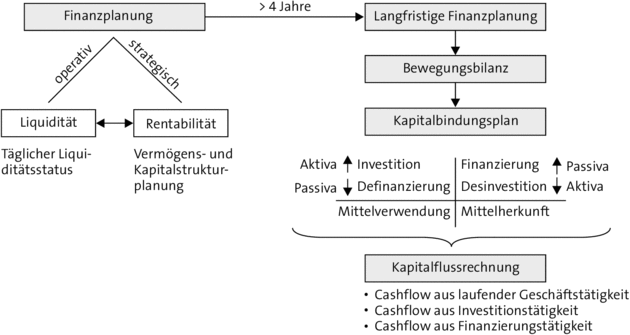 Quelle: 	Exler, Controllingorientiertes Finanz- und Rechnungswesen,	5. Auflage 2015, Seite 265
© 2017 NWB Verlag
Dozentenmaterial NWB Studium
ABB. 95: 	Die Verfahren der Investitionsrechnung
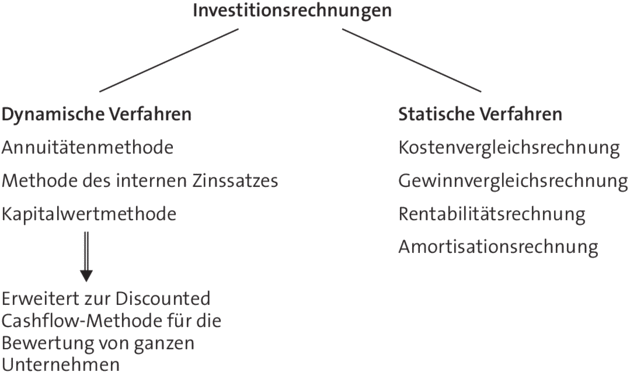 Quelle: 	Exler, Controllingorientiertes Finanz- und Rechnungswesen,	5. Auflage 2015, Seite 280
© 2017 NWB Verlag
Dozentenmaterial NWB Studium
ABB. 96: 	Der Kapitalwert als die Summe der Barwerte
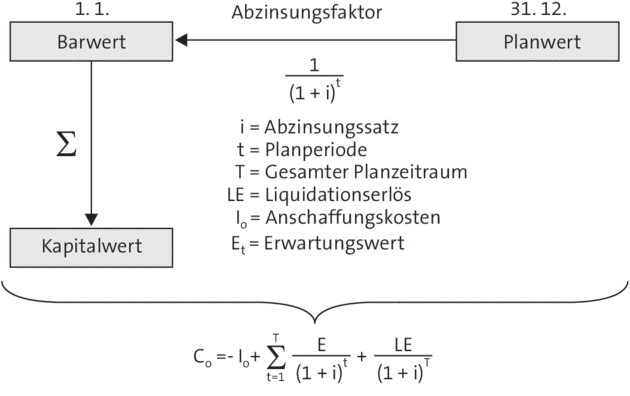 Quelle: 	Exler, Controllingorientiertes Finanz- und Rechnungswesen,	5. Auflage 2015, Seite 281
© 2017 NWB Verlag
Dozentenmaterial NWB Studium
ABB. 97:	Die Break-Even-Leistung
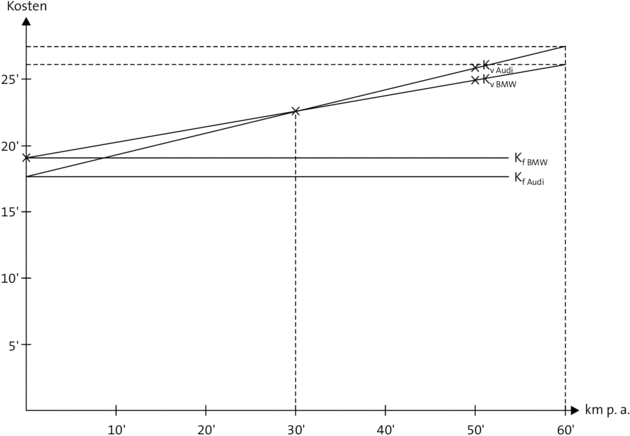 Quelle: 	Exler, Controllingorientiertes Finanz- und Rechnungswesen,	5. Auflage 2015, Seite 288
© 2017 NWB Verlag
Dozentenmaterial NWB Studium
ABB. 100: 	Das Shareholder Value-Konzept von 				Rappaport
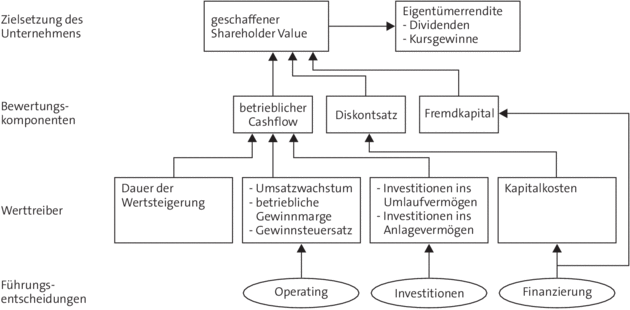 Quelle: 	Exler, Controllingorientiertes Finanz- und Rechnungswesen,	5. Auflage 2015, Seite 298
© 2017 NWB Verlag
Dozentenmaterial NWB Studium
ABB. 101:	Die Wertsteigerungsspirale
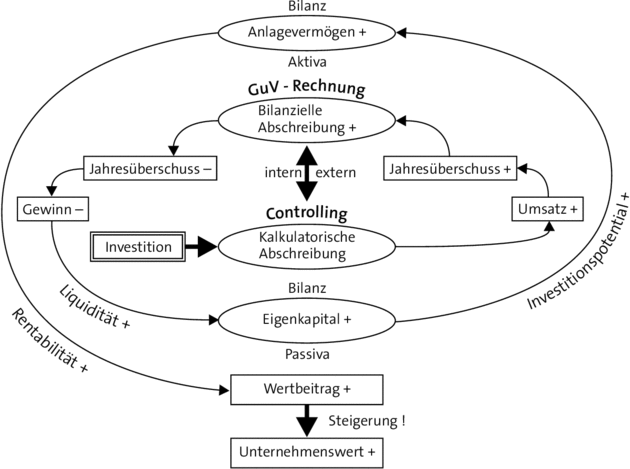 Quelle: 	Exler, Controllingorientiertes Finanz- und Rechnungswesen,	5. Auflage 2015, Seite 300
© 2017 NWB Verlag
Dozentenmaterial NWB Studium
ABB. 102:	Die Bereinigungsgrößen
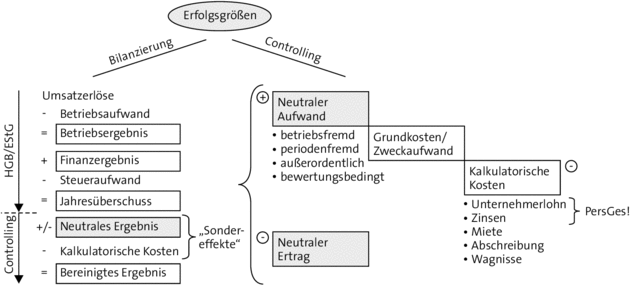 Quelle: 	Exler, Controllingorientiertes Finanz- und Rechnungswesen,	5. Auflage 2015, Seite 305
© 2017 NWB Verlag
Dozentenmaterial NWB Studium
ABB. 120: Die Steuerungspyramide
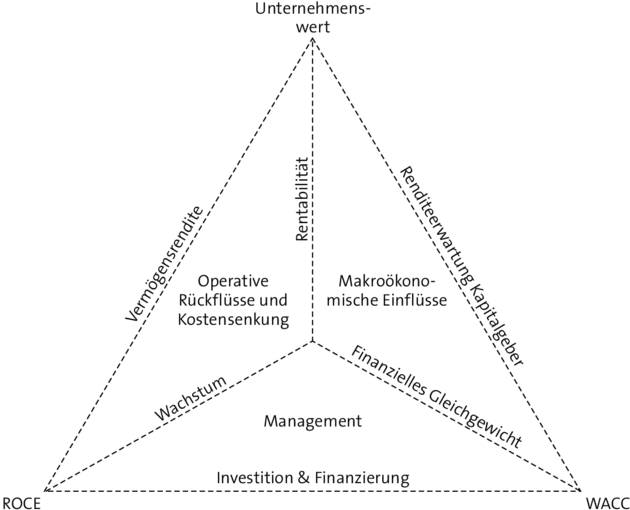 Quelle: 	Exler, Controllingorientiertes Finanz- und Rechnungswesen,	5. Auflage 2015, Seite 364
© 2017 NWB Verlag
Dozentenmaterial NWB Studium
Nutzungshinweise
Nutzen Sie das vorliegende Material innerhalb Ihrer Vorträge via Beamer/Projektor, in Workshops, für Aufgaben und Übungen. 

Sämtliche Abbildungen dieses Werks finden Sie auch in hoher Auflösung in Ihrer NWB Datenbank. Rufen Sie hierzu einfach die Online-Version auf.
NWB Verlag GmbH & Co. KG
Dozentenservice
Eschstr. 22
44629 Herne
Fon 02323.141-990
Fax 02323.141-173
dozentenservice@nwb.de

Geschäftsführung: Dr. Felix Friedlaender, Dr. Ludger Kleyboldt, Mark Liedtke
© 2017 NWB Verlag
Dozentenmaterial NWB Studium